Праздничный концерт,
 посвященный
 80-  летию 
Промышленновского района

МБДОУ Заринский детский сад «Солнышко»
Песня «К нам гости пришли!»
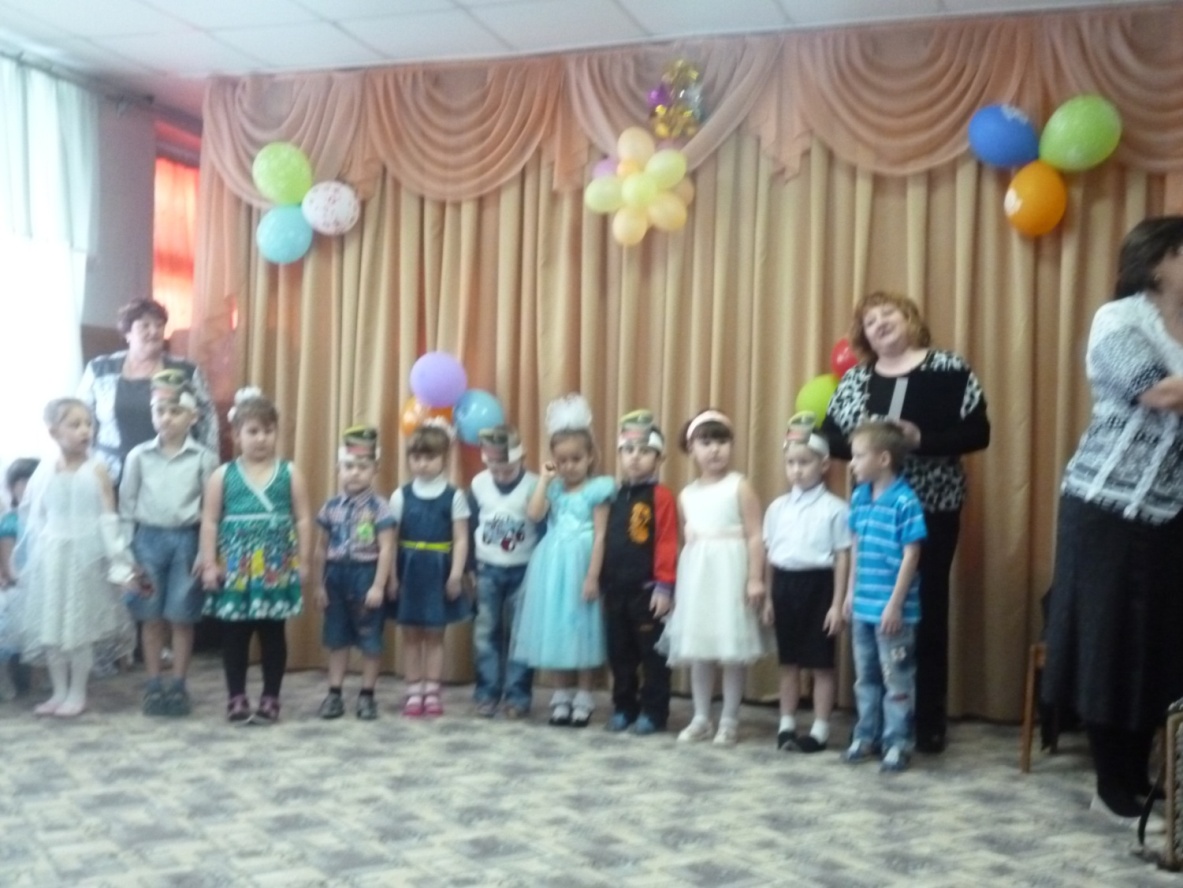 Танец младшей группы
 «Помирились»
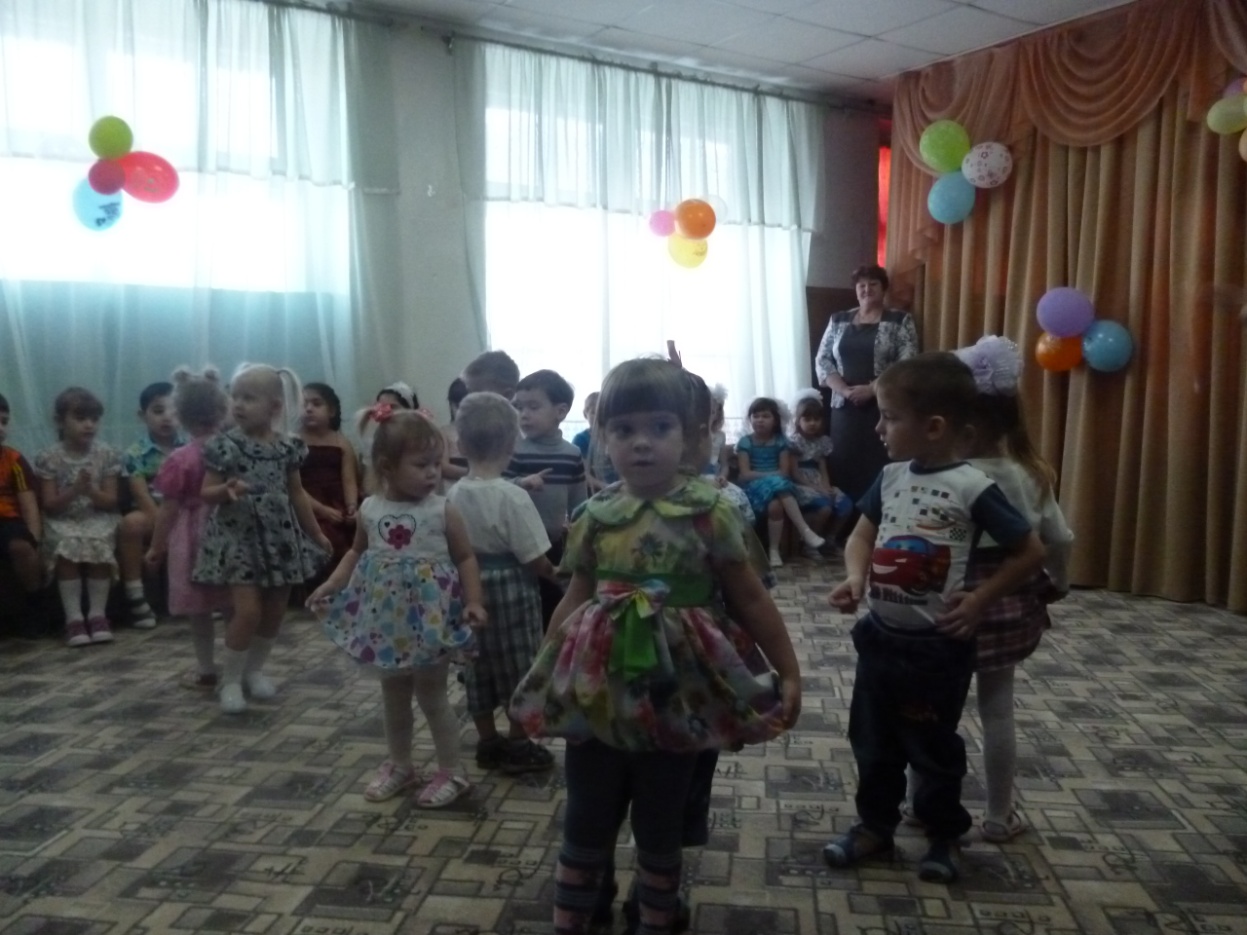 Песня средней группы «Саночки» с колокольчиками
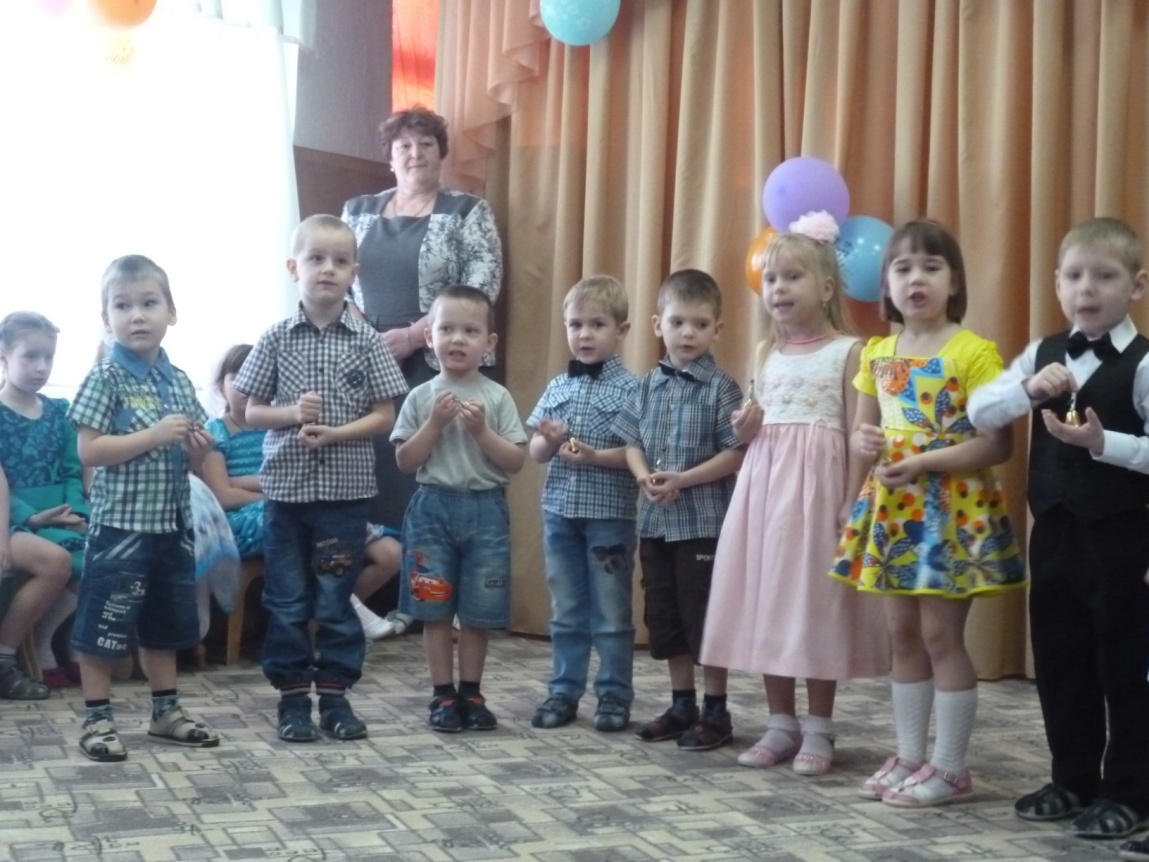 Разноцветные желания
 танец старшей группы1
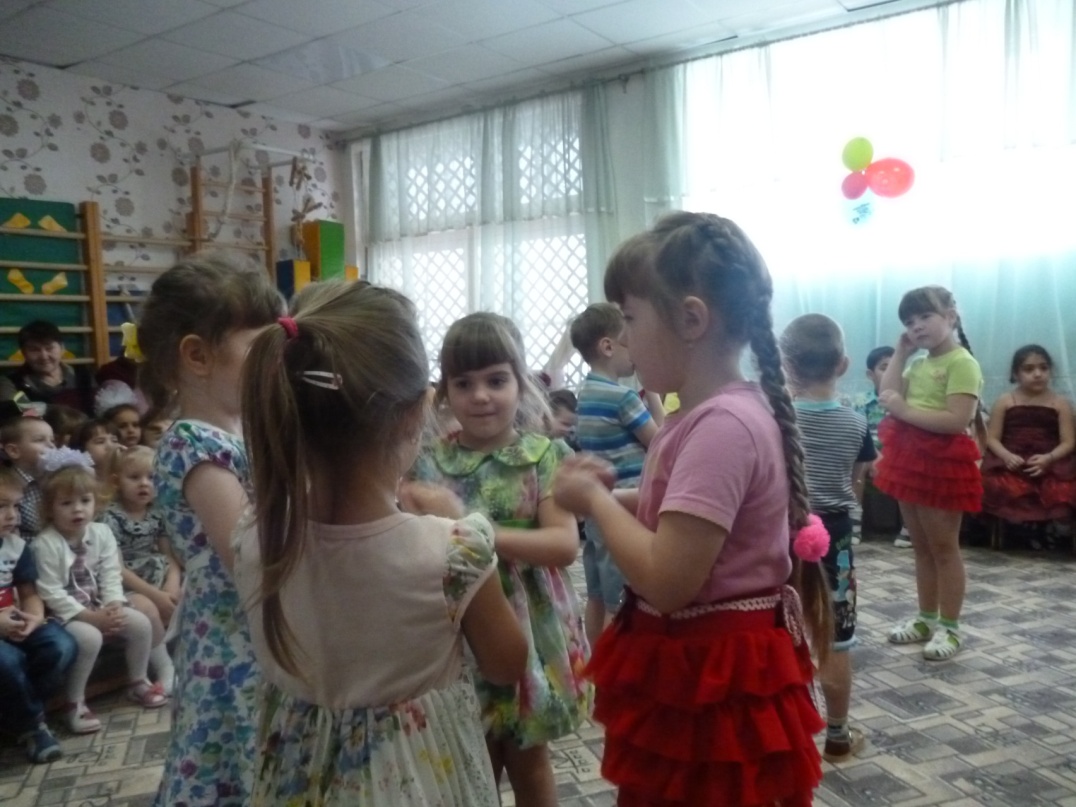 Танец средней группы «Снежинка»
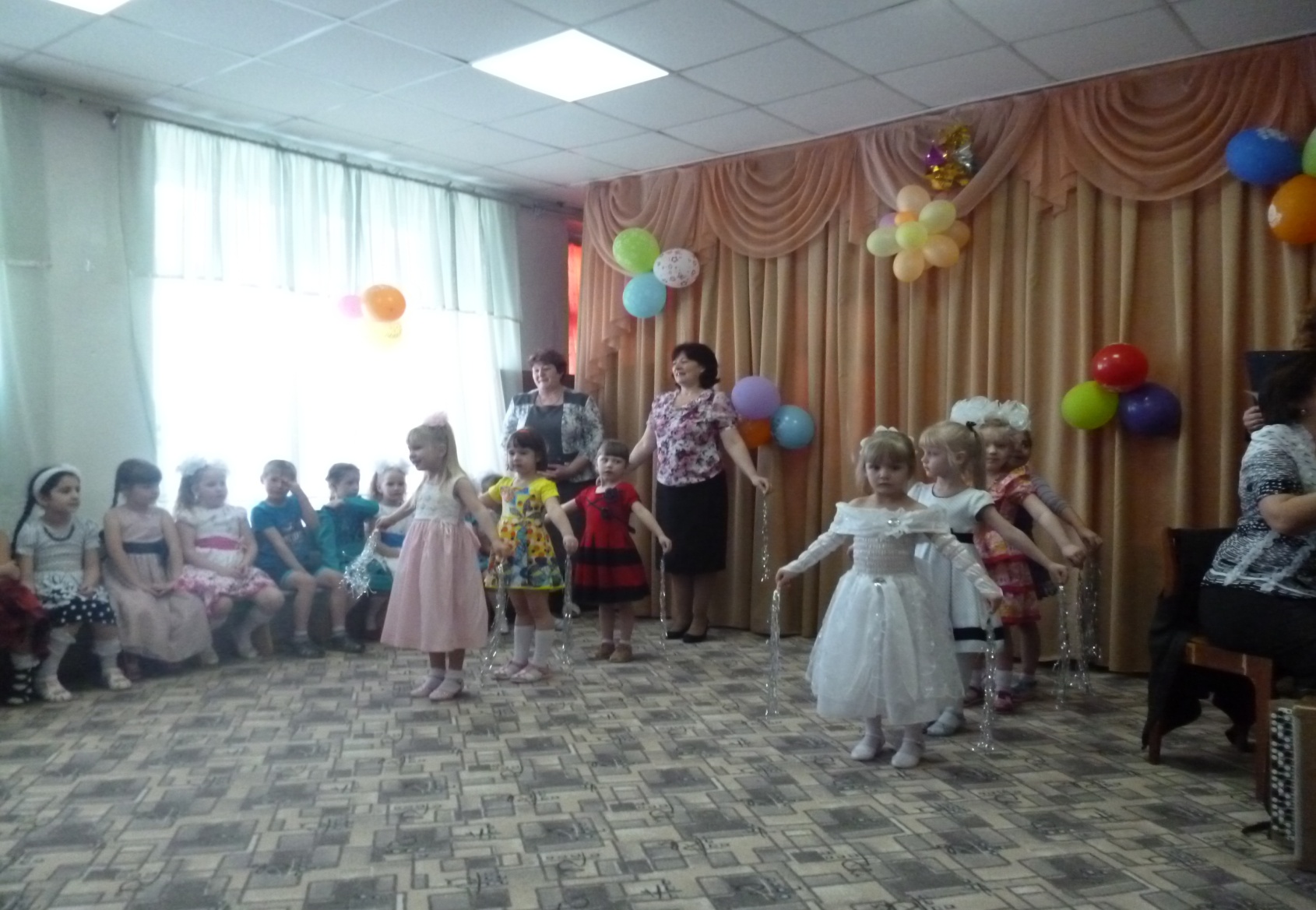 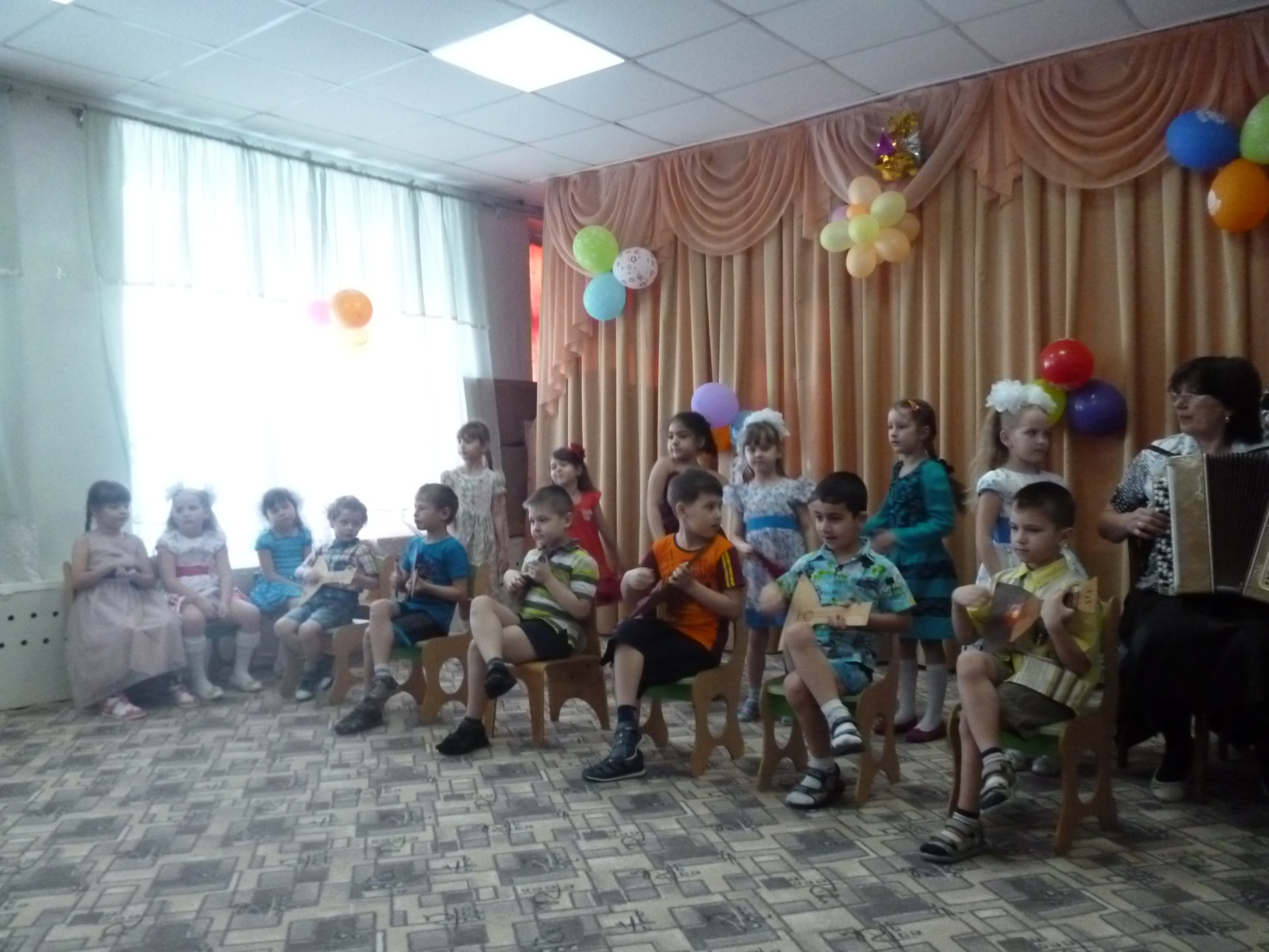 Танец 
подготовительной группы
 «Байковская кадриль»
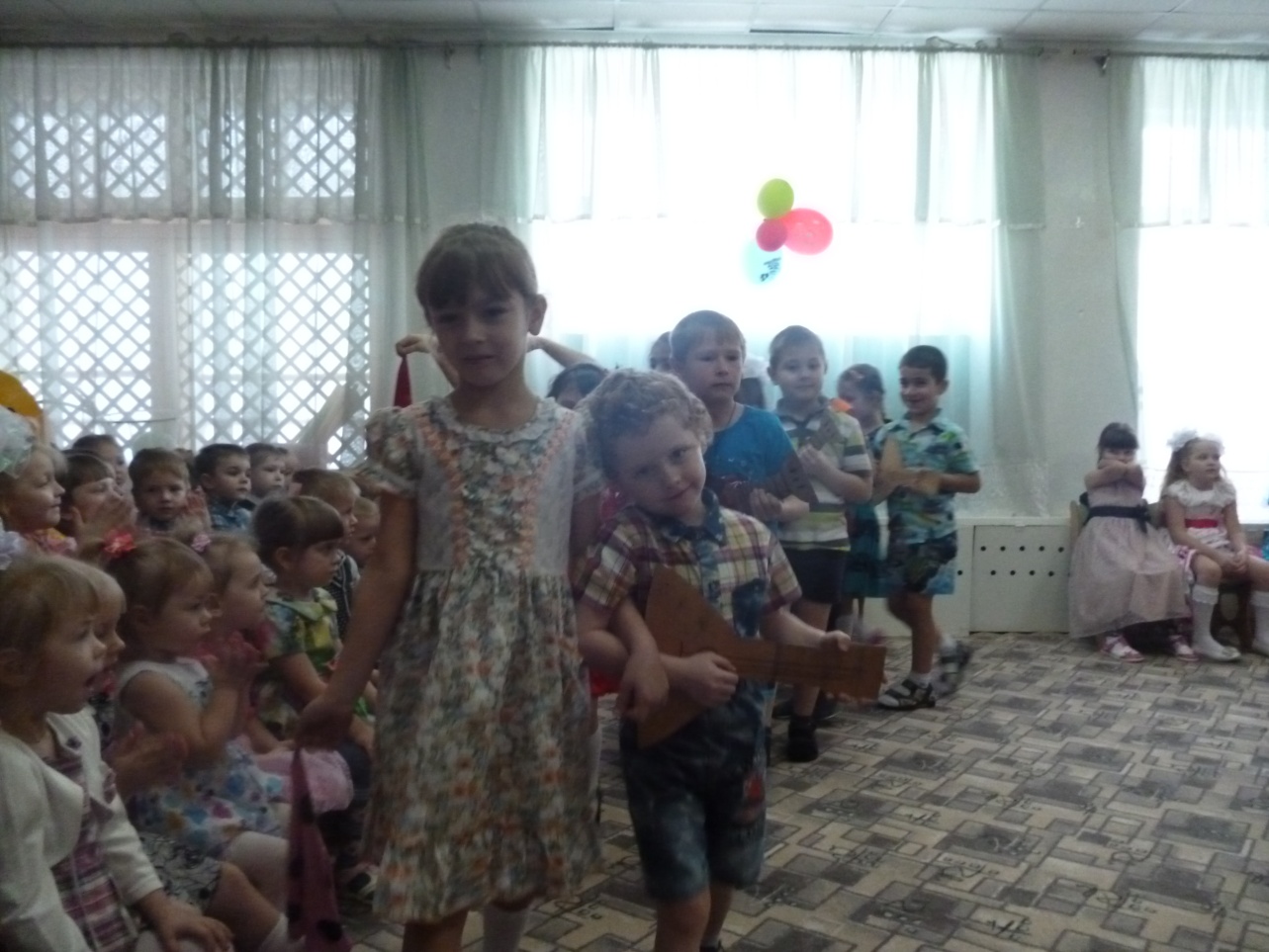 Песня старшей группы 1
 «Вот какие посмотри!»
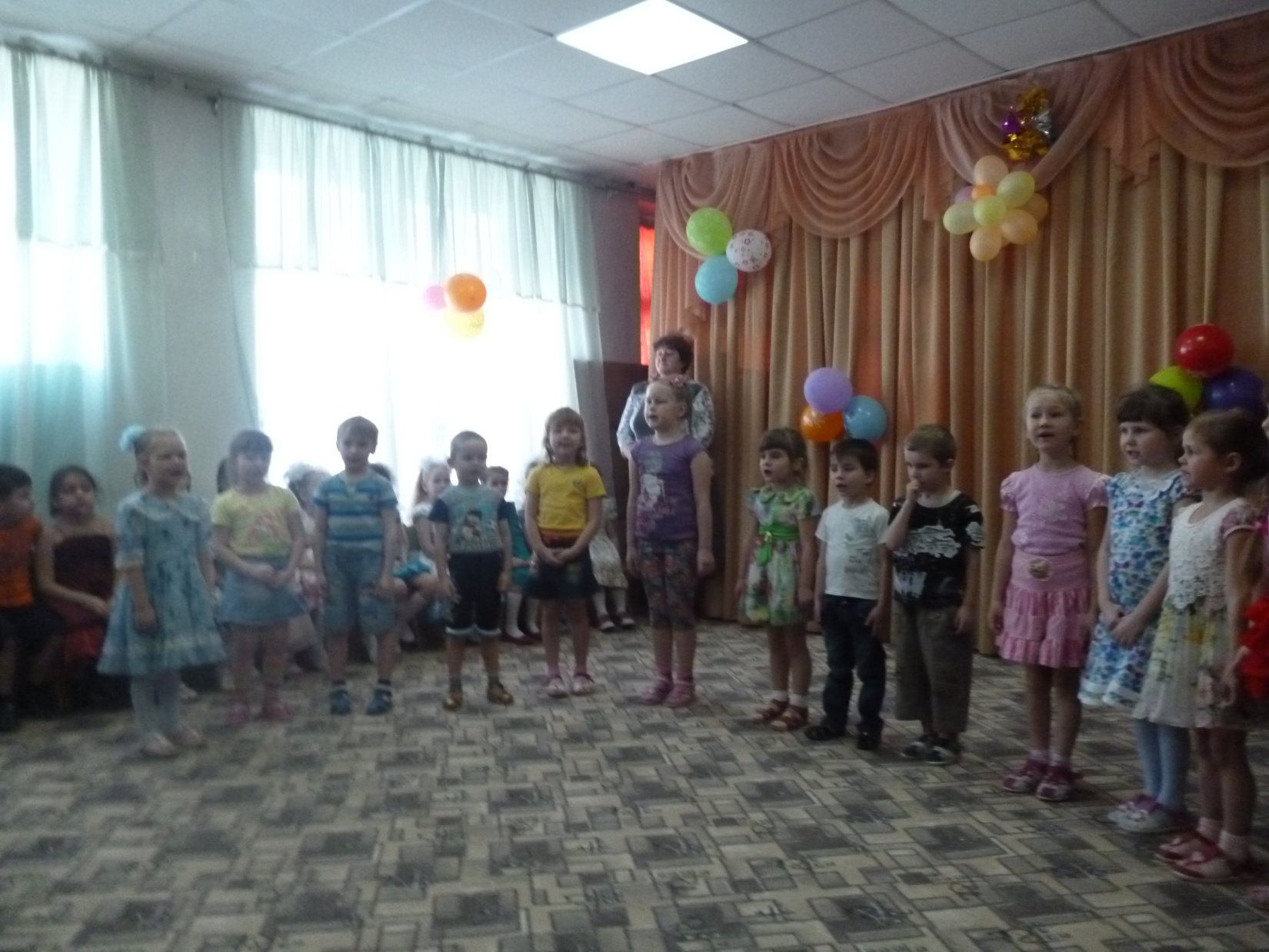 Песня подготовительной группы 
«Моя Россия!»
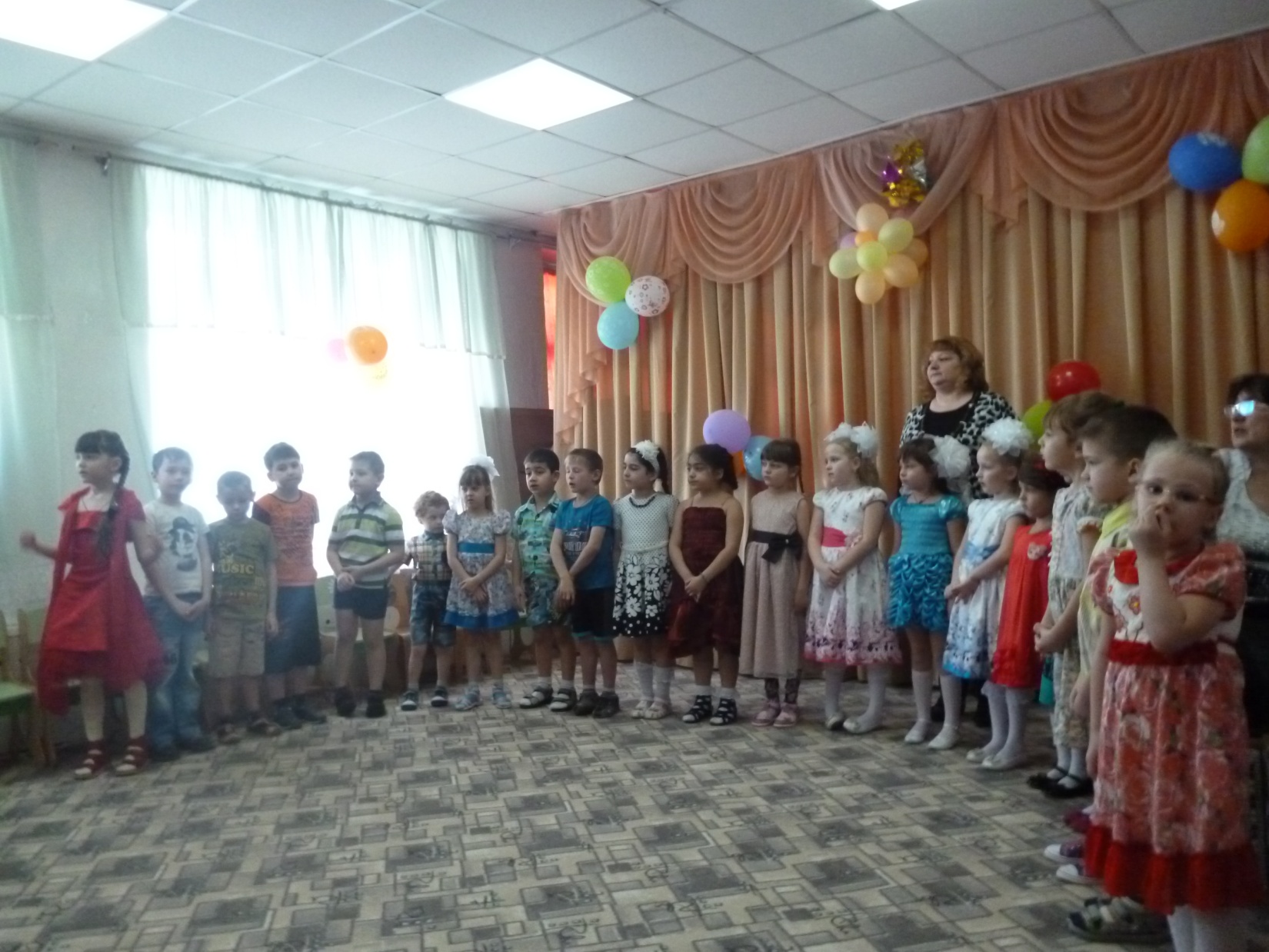 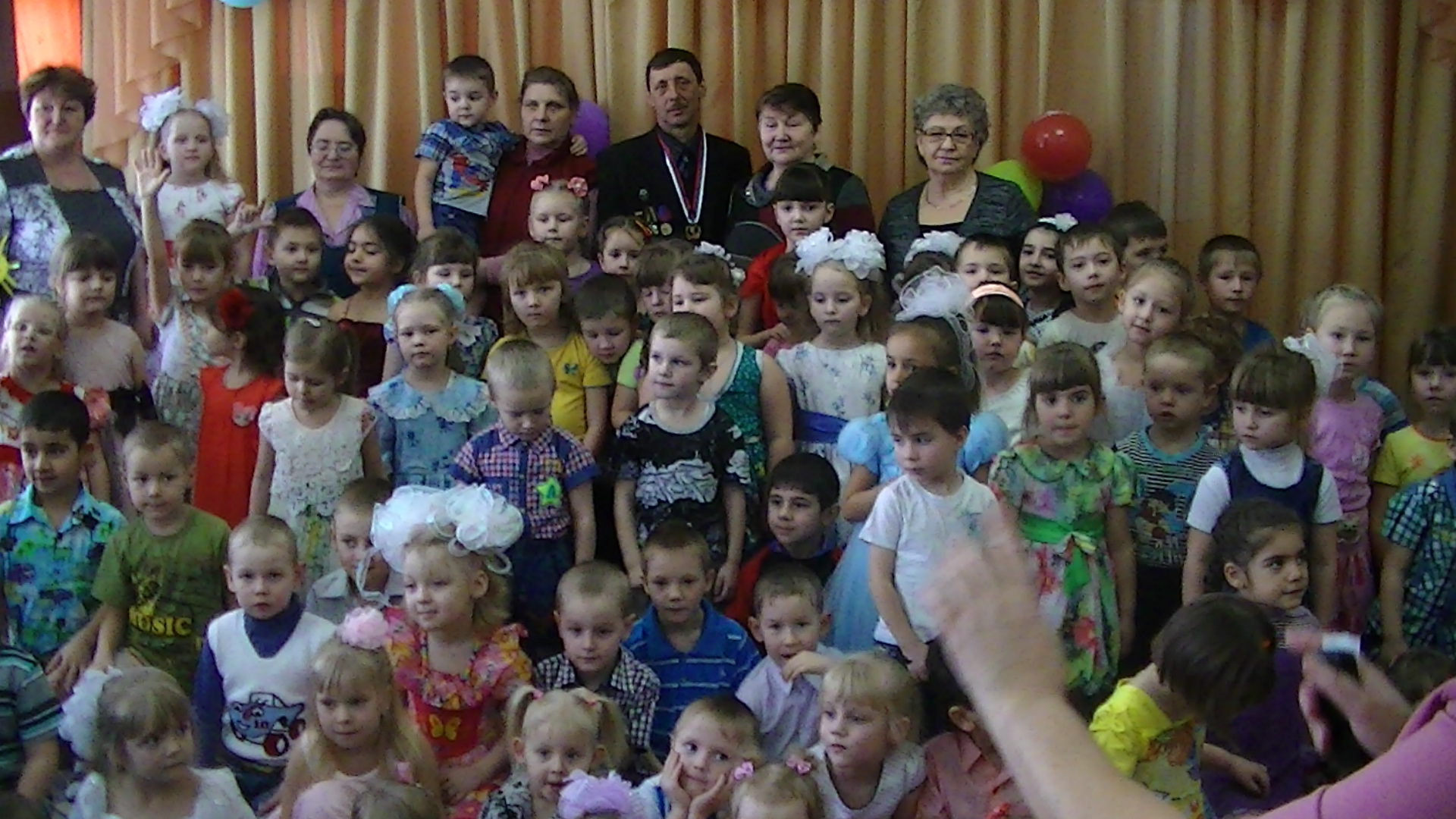